МЕХАНИЧЕСКОЕ ДВИЖЕНИЕУчитель – Карачук Э. А.
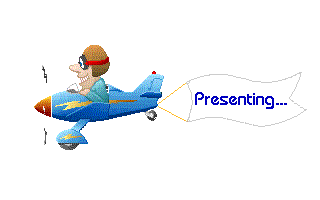 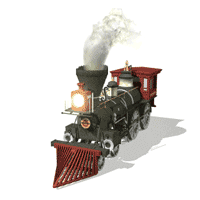 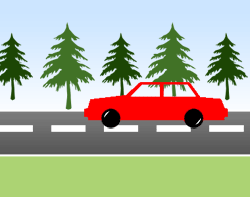 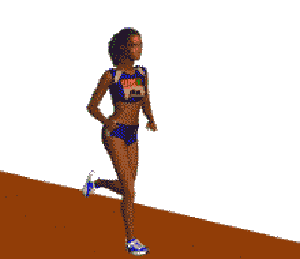 ОПРЕДЕЛЕНИЕ:
Механическим движением называется изменение положения одного тела относительно других тел с течением времени.
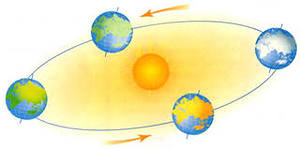 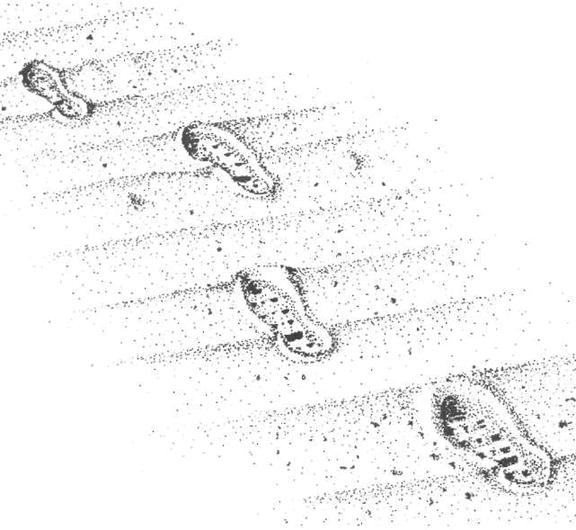 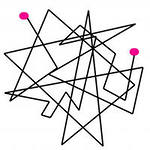 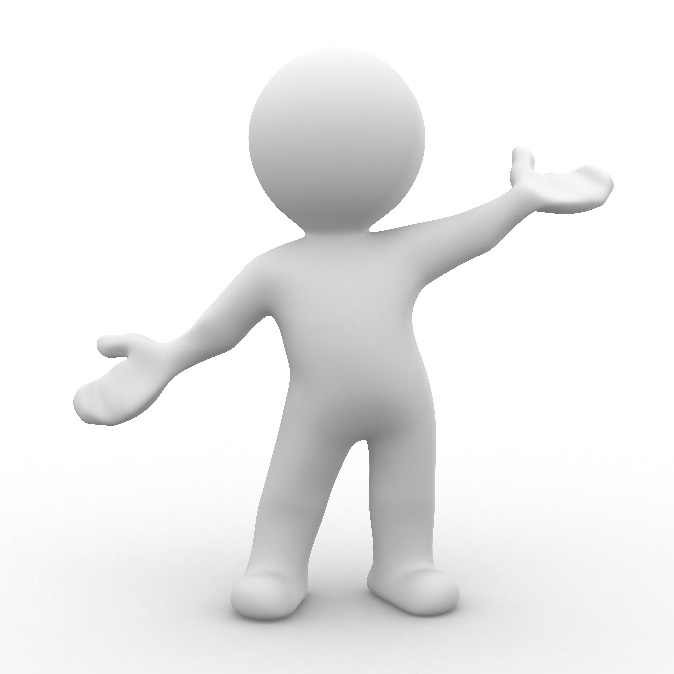 траектория
Линия, по которым движутся тела.
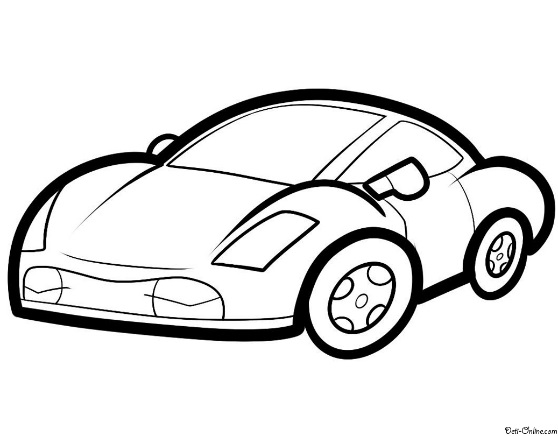 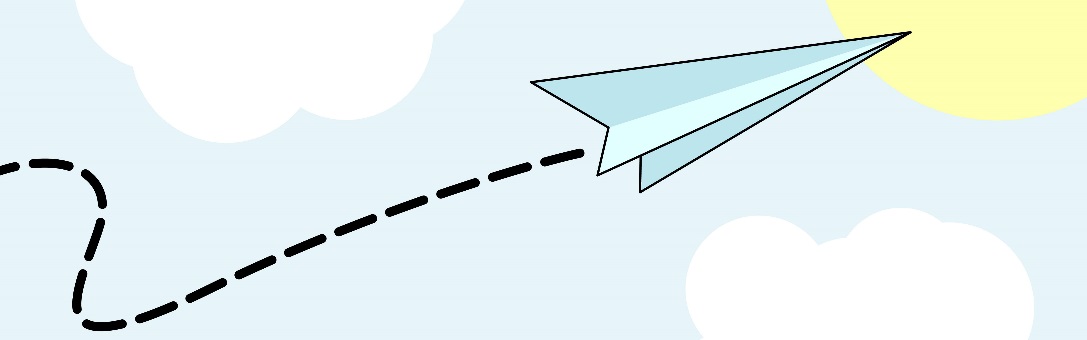 Путь – длина траектории Обозначается буквой – S 
Единцы измерения – м
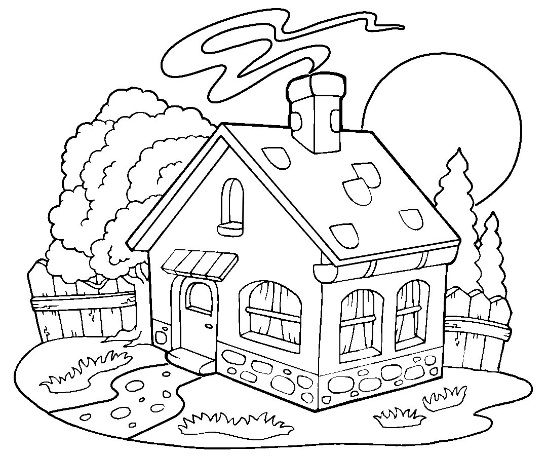 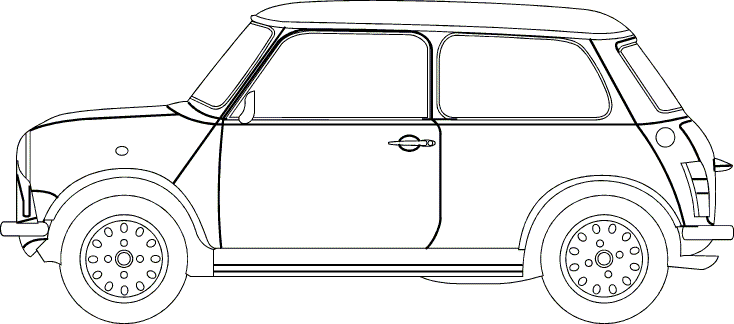 S
1
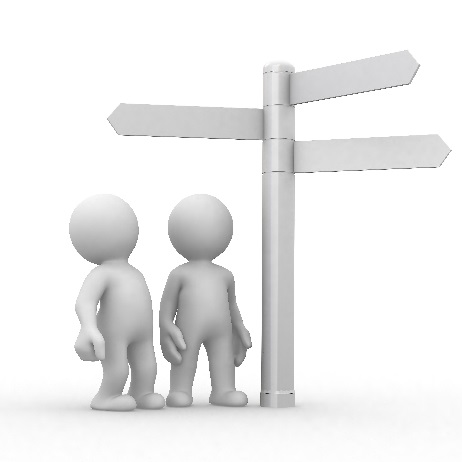 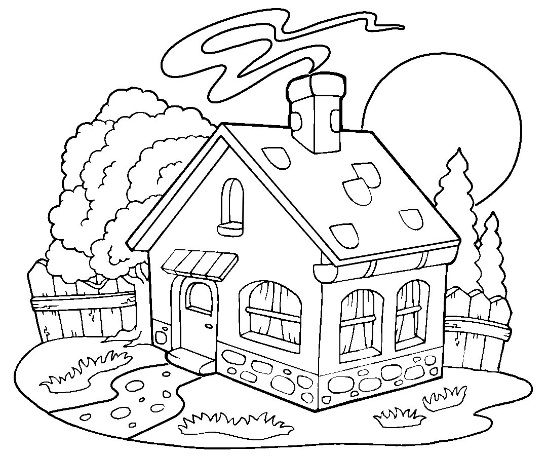 S
2
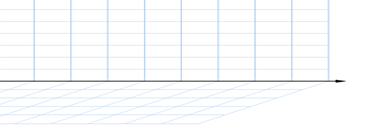 S2
S1
S4
S3
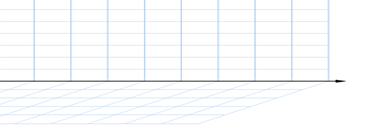 S3
S4
S2
S1
t3
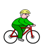 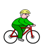 t4
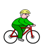 t1
t2
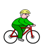 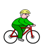 t2
t4
t1
t3
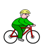 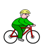 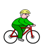 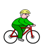 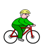 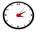 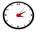 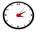 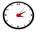 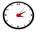 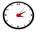 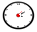 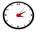 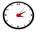 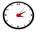 Равномерное
Неравномерное
Движение, при котором тело за равные промежутки времени проходит разные пути..
Движение, при котором тело за любые равные промежутки времени проходит равные пути.
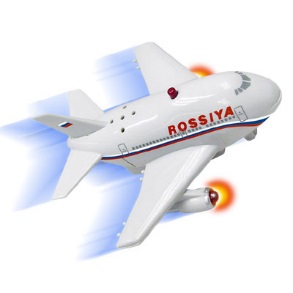 υ3
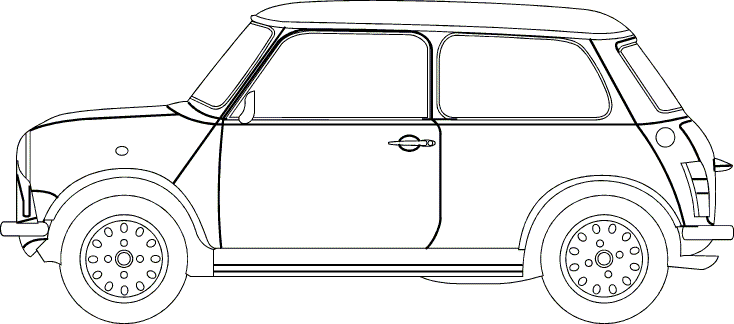 υ2
С Т А Р Т
υ1
υ – скорость, физическая величина, характеризующая быстроту движения.
путь
Скорость =
время
S
υ
=
t
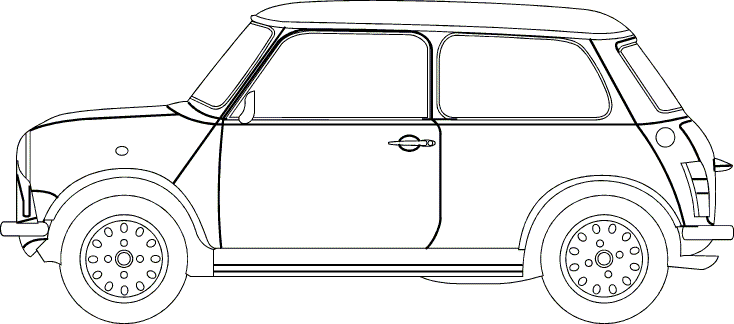 υ2
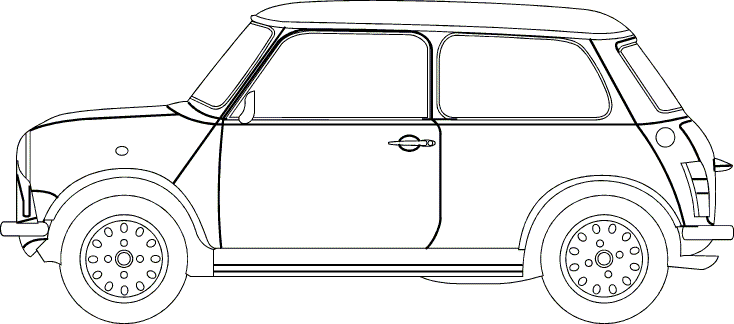 υ1
Скорость – векторная величина,
она имеет направление
Задача №1
Ученик живёт на расстоянии 800 м от школы. Это расстояние он проходит за 7 минут. С какой скоростью он идёт в школу?
Перевести единицы:
35 км = 
0,25 км = 
3 км 200 м = 
3000 мм =
υ = 36 км\ч =
υ = 72 км\ч =
υ = 5 м\с =
υ = 60 м\мин =
υ = 25 м\с =
Выбери траекторию:
?
Падение метеорита
Падение капли дождя
Движение стрелки часов
Движение молекулы
Окружность
Кривая
Прямая
Ломаная
Домашнее задание:
§4 читать, устно ответить на вопросы.